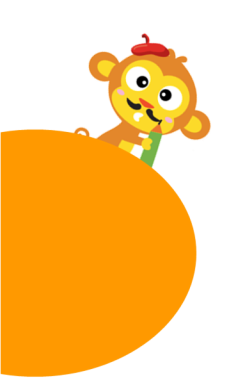 Unit 6 Me
6
3
About me
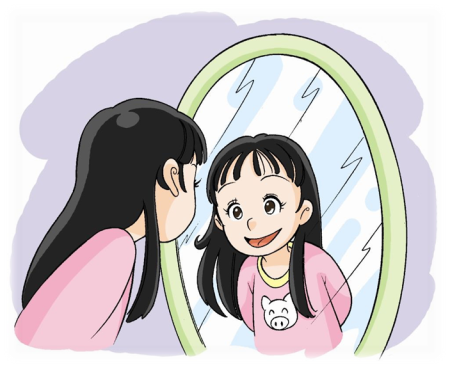 第一课时
WWW.PPT818.COM
I say you do
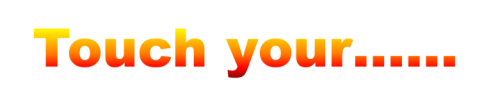 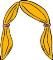 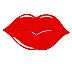 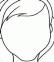 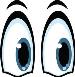 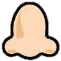 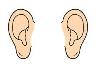 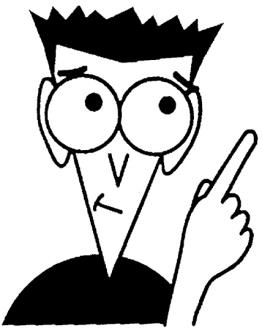 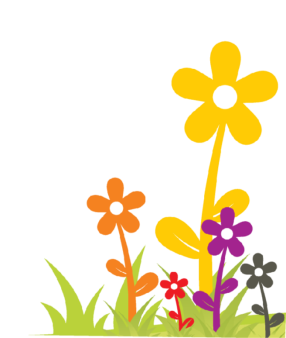 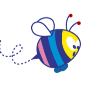 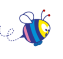 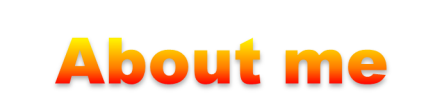 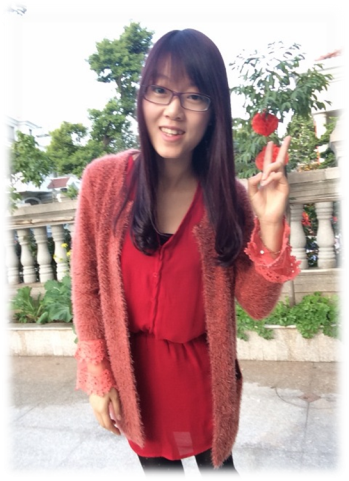 ?
She is a girl.
She is tall and thin.
She is an English teacher.
She has long hair.
She can sing and dance.
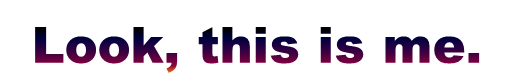 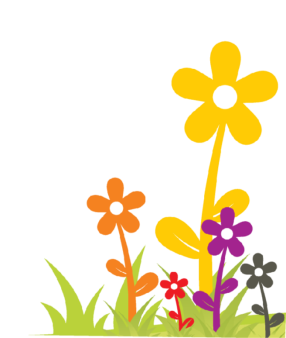 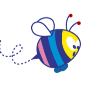 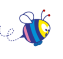 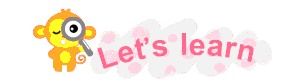 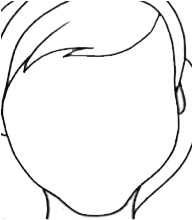 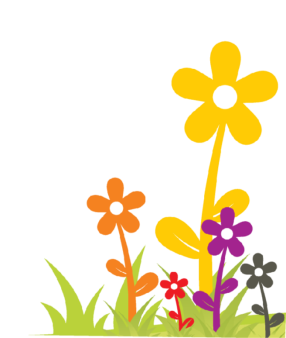 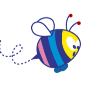 face
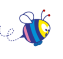 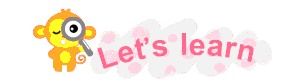 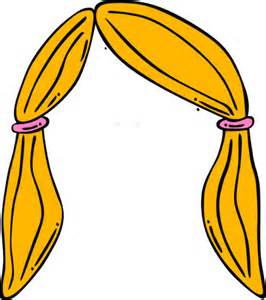 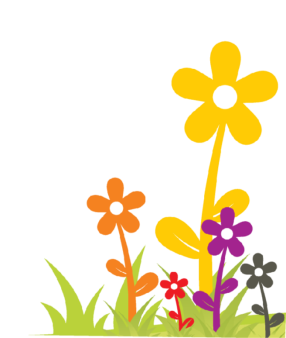 hair
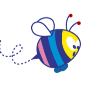 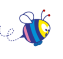 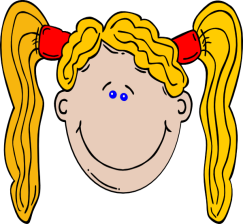 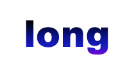 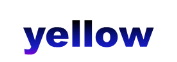 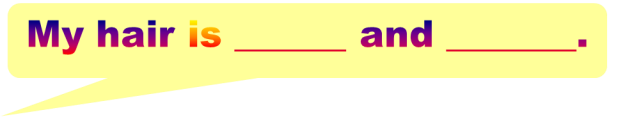 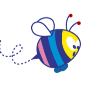 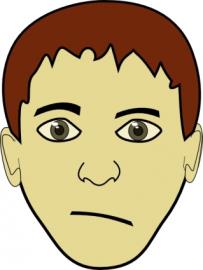 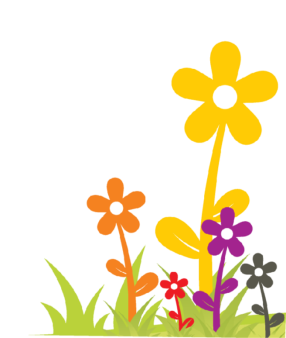 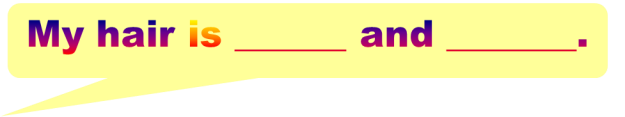 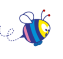 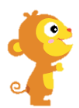 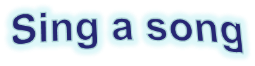 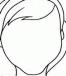 My           is big.
My           is big.
Big and round.
Big and round.
My           is long.
My           is long.
Long and black.
Long and black.
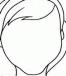 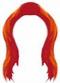 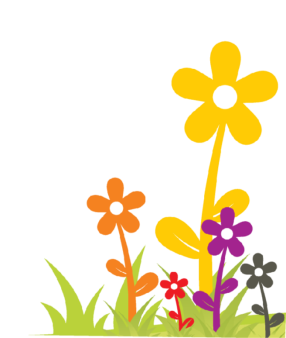 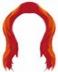 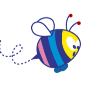 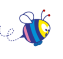 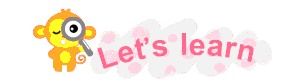 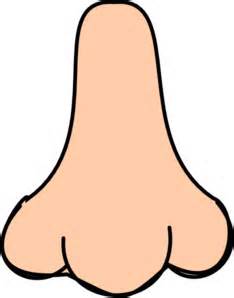 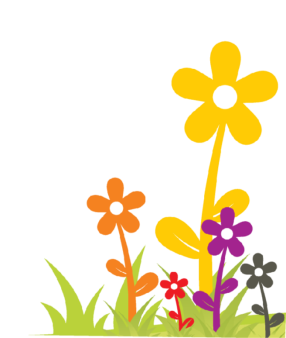 nose
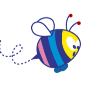 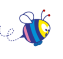 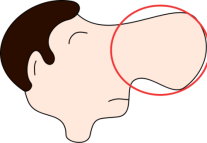 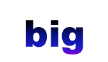 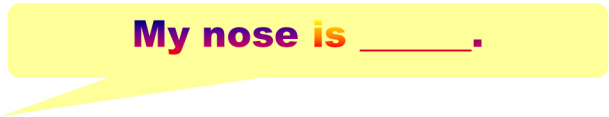 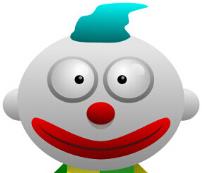 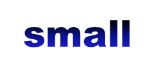 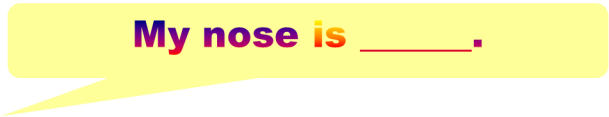 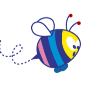 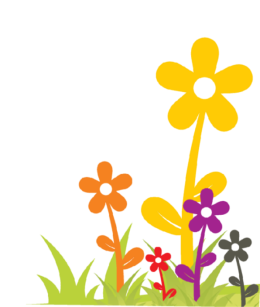 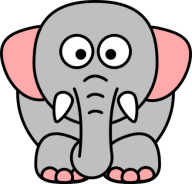 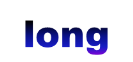 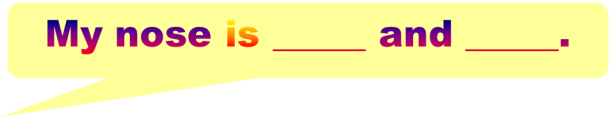 grey
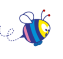 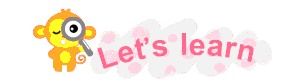 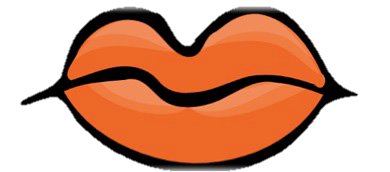 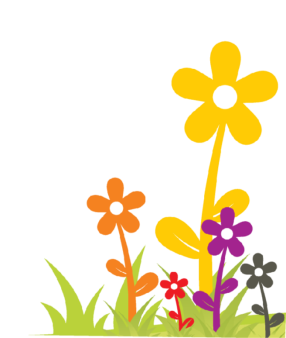 mouth
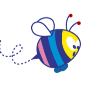 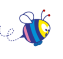 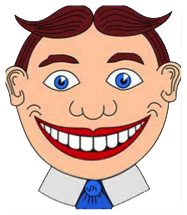 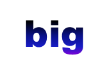 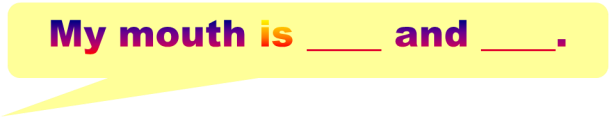 red
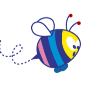 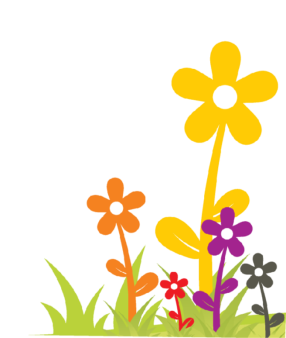 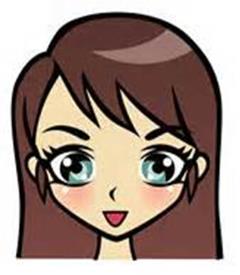 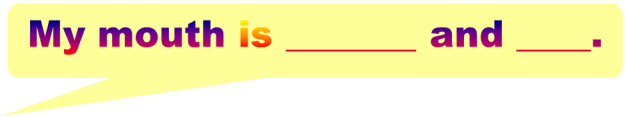 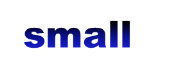 red
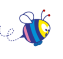 …
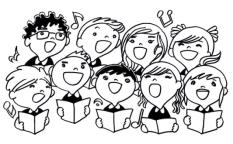 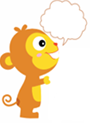 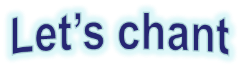 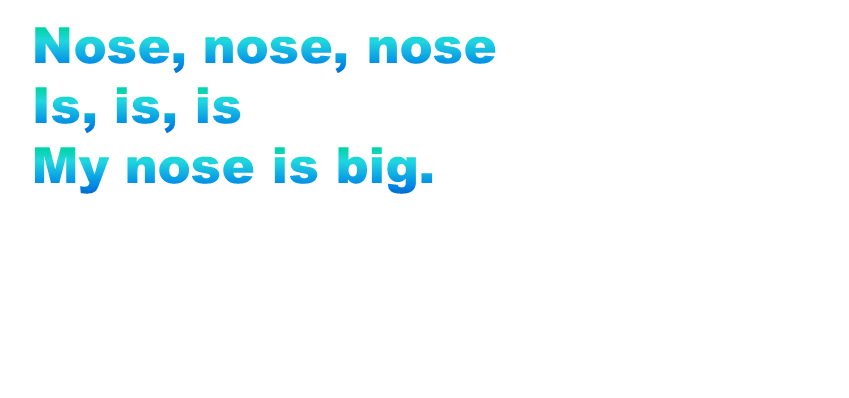 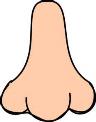 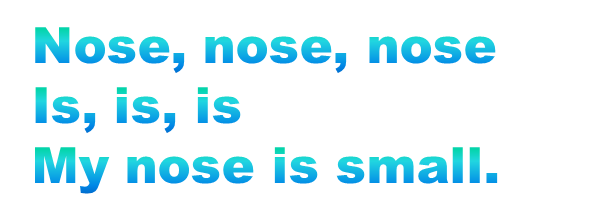 ______, ______, ______
______, ______, ______
______ ______ ______ ______.
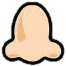 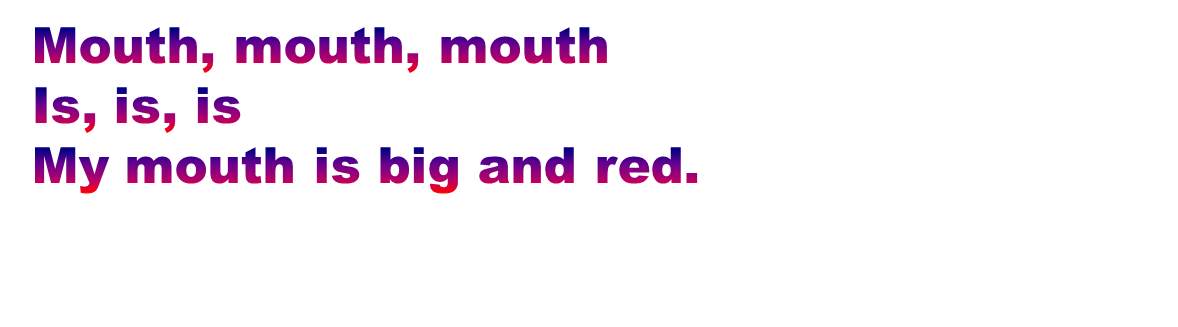 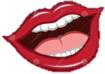 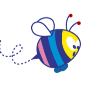 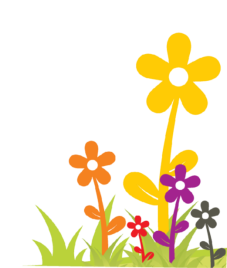 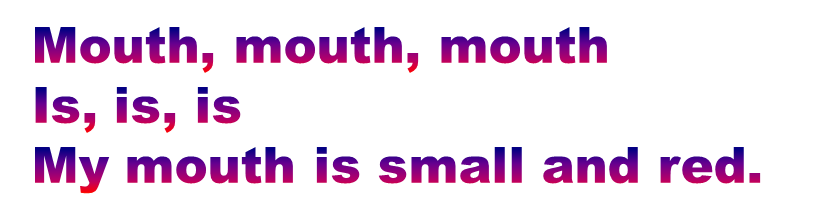 ________, ________, ________
______, ______, ______
______ ______ ______ ______.
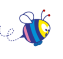 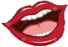 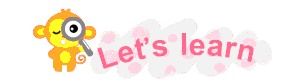 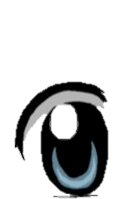 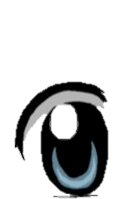 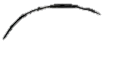 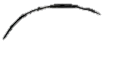 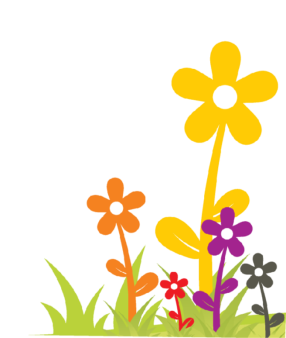 big
black
My eyes are _____ and ______.
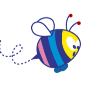 eye
s
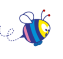 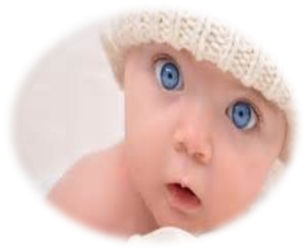 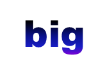 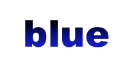 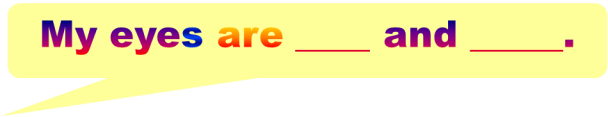 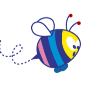 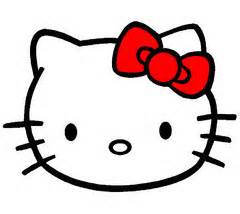 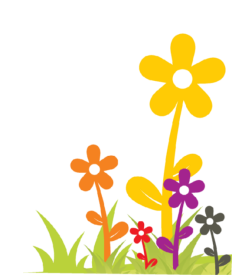 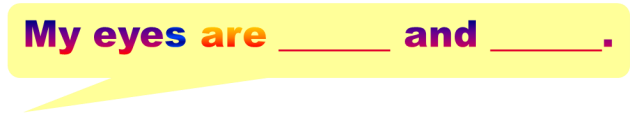 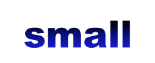 black
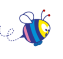 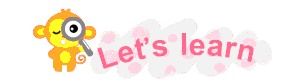 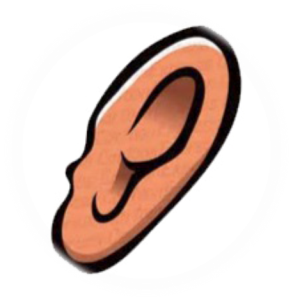 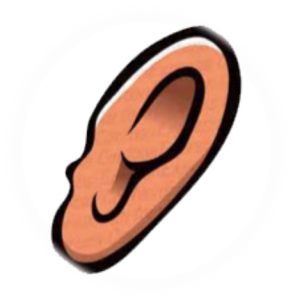 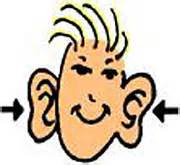 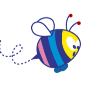 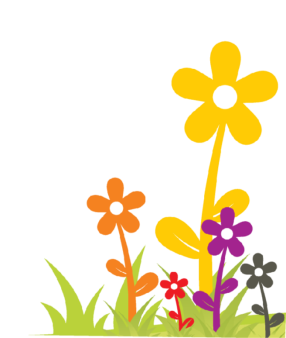 My
ear
s
are big.
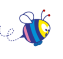 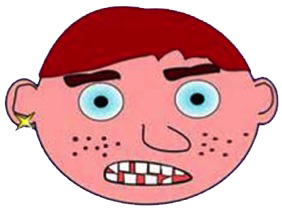 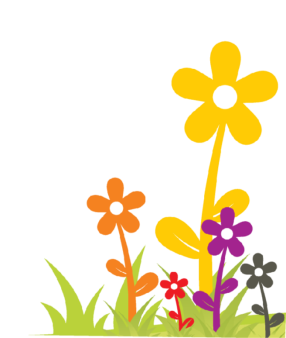 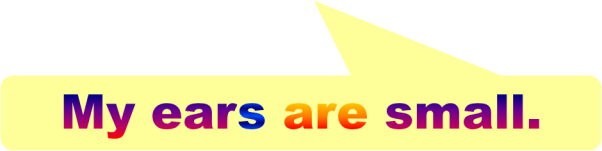 …
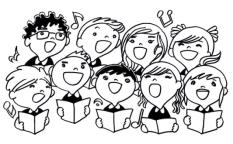 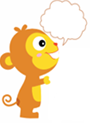 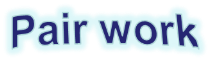 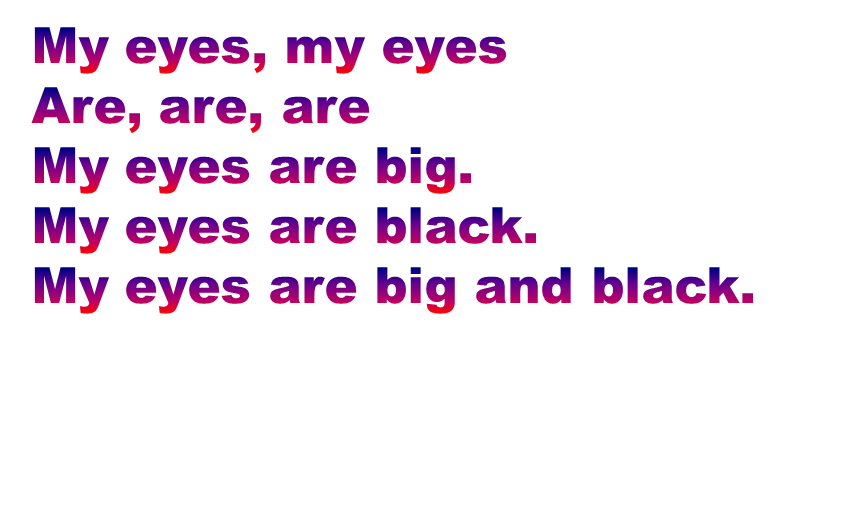 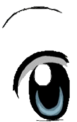 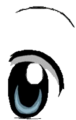 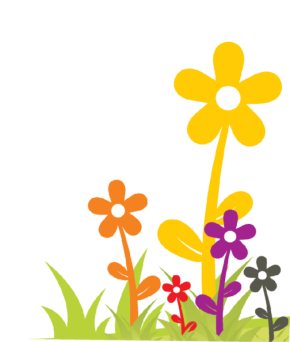 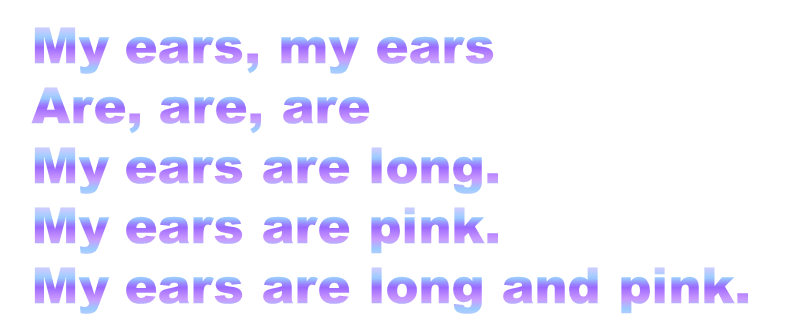 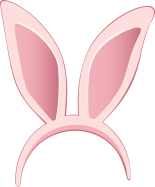 _____, ______
___, ___, ___
___ ___ ___ ___.
___ ___ ___ ___.
___ ___ ___ ___ ___ ___.
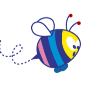 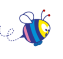 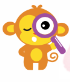 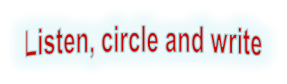 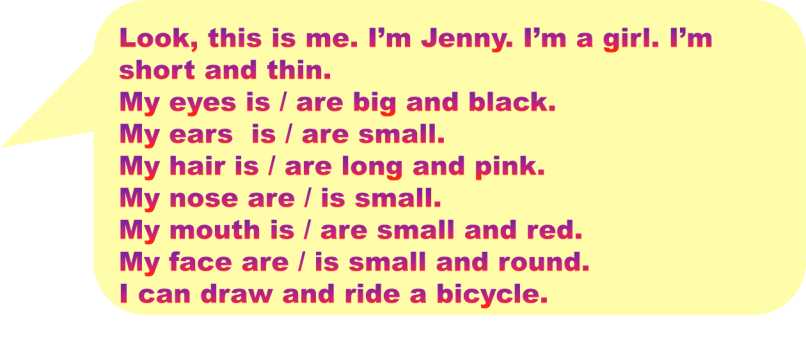 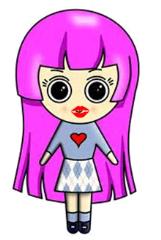 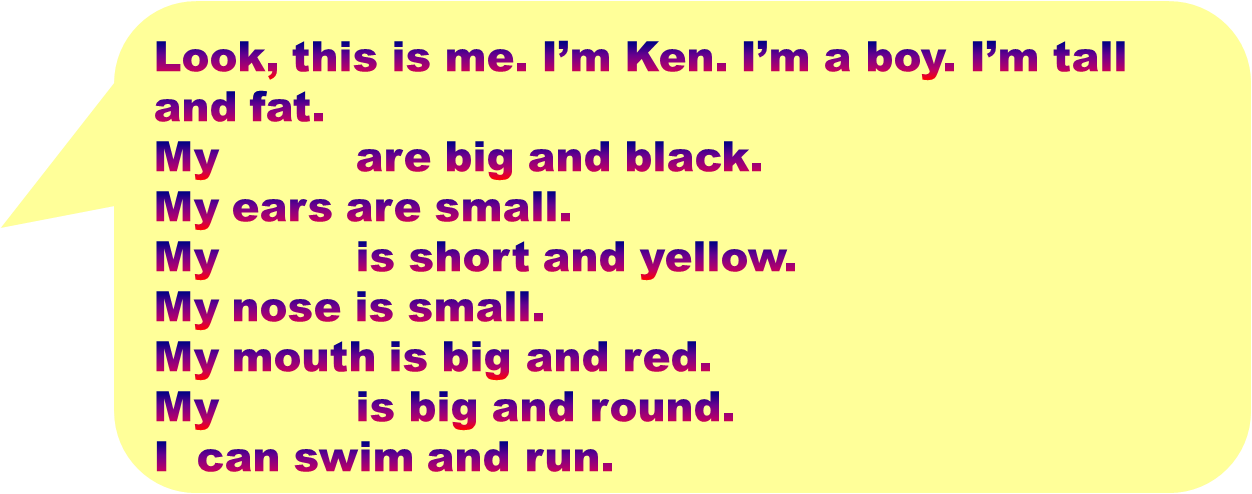 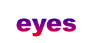 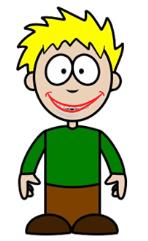 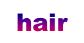 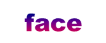 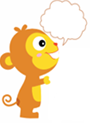 …
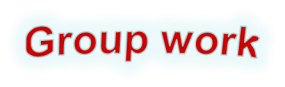 About me
Look, this is me.
I’m ______.
I’m a ____(boy/girl).
I’m ___ and ___. (tall/short, thin/fat).
My eyes …
My ears … 
My hair…
My nose…
My mouth…
My face…
I can ____ and ____.
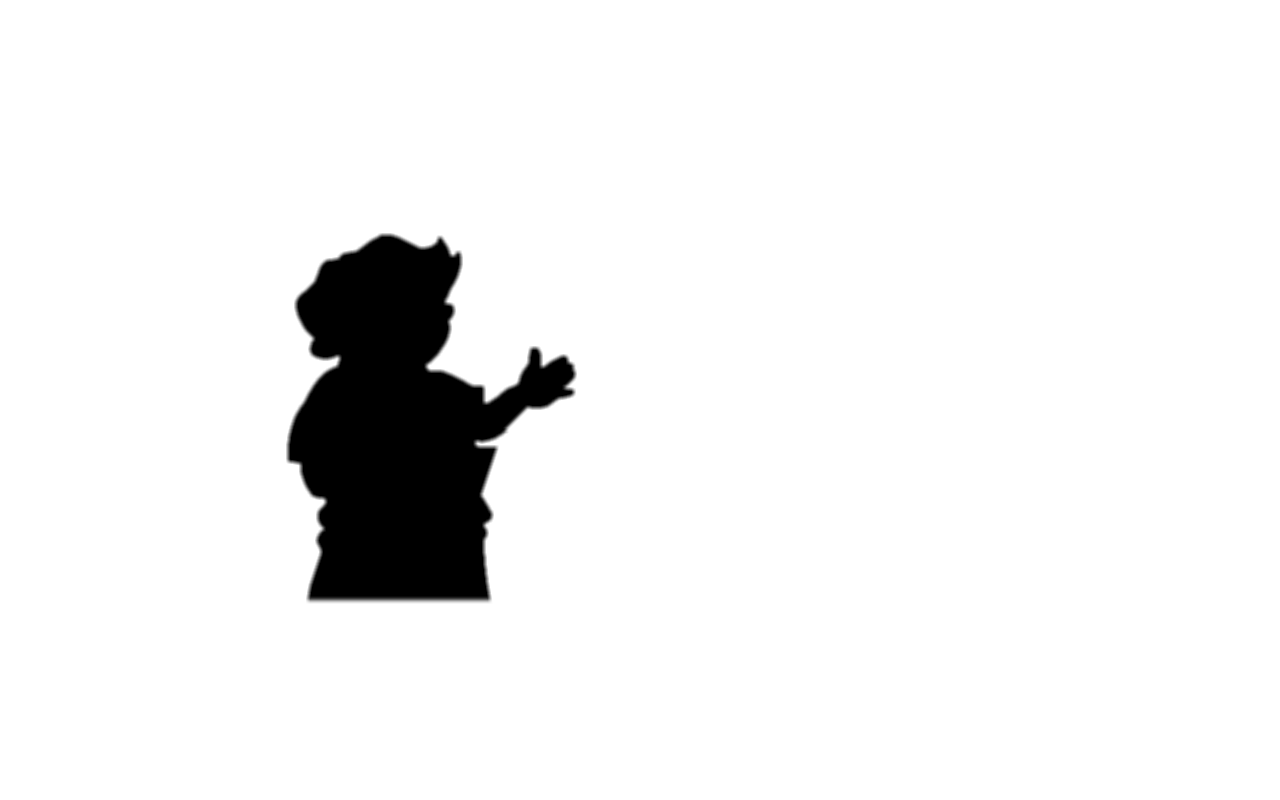 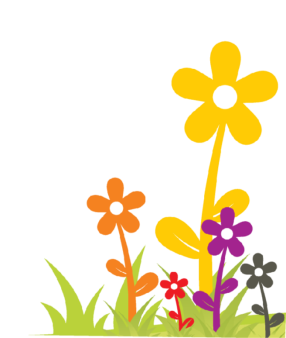 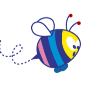 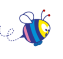 ?
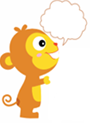 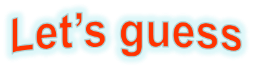 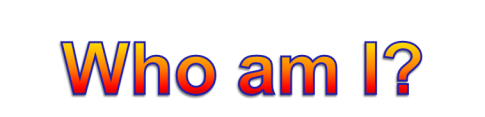 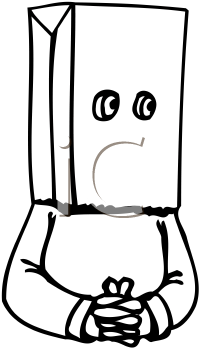 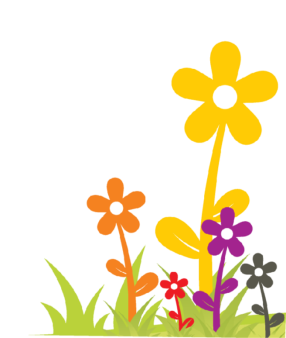 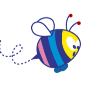 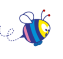 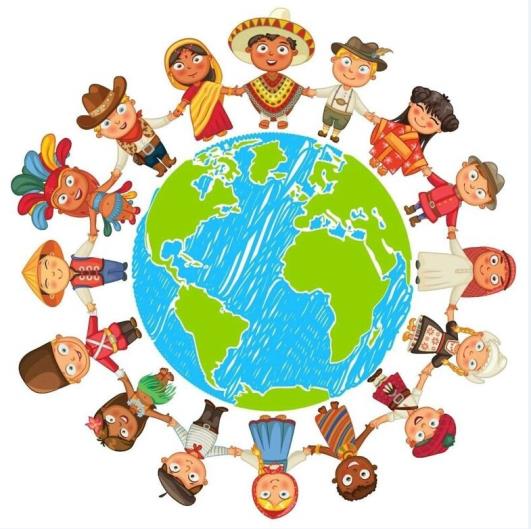 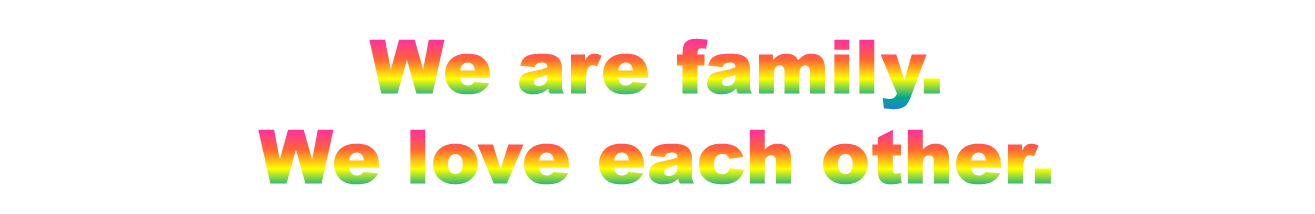 …
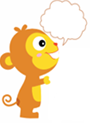 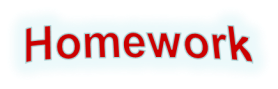 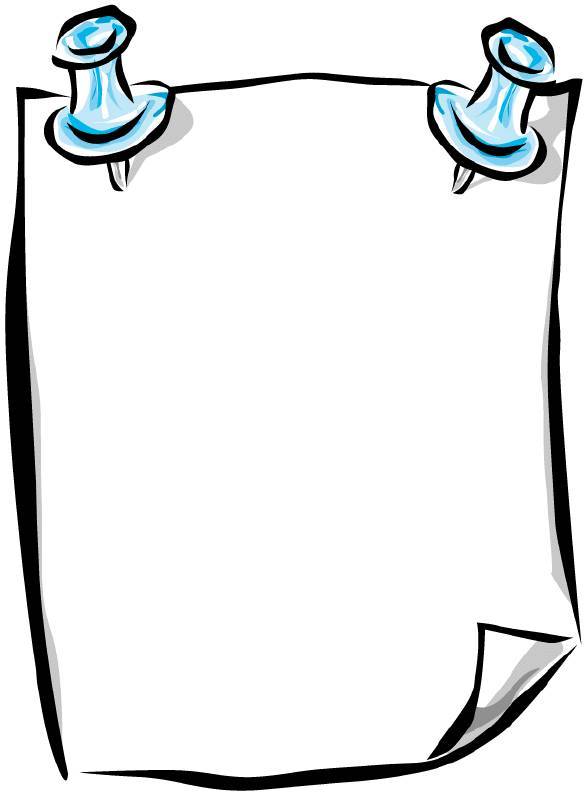 Design a new face for Halloween Party and write down the description.
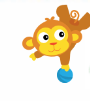 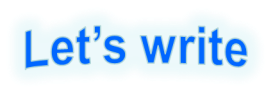 Look, this is me.

I’m _____________. I’m a ______.(boy/girl)

I’m ______________.(tall/short, thin/fat)


My eyes are 









 I can ________________.
Please design a new face for Halloween Party and introduce it to others.
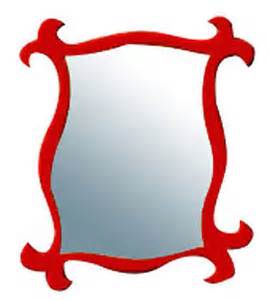 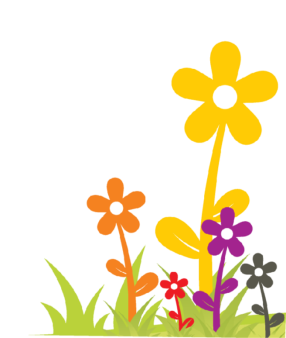